2020’ 전도학교 복음제시 훈련 I (4영리)                                  2020년 9월27일
4 영리
4 영리
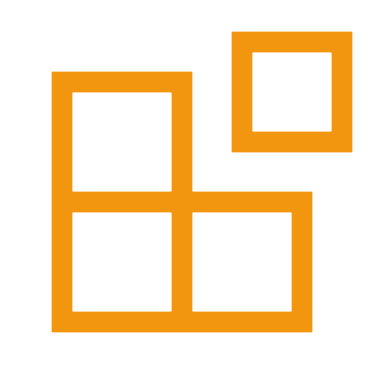 필수요소
예수께서 나오사 큰 무리를 보시고 그 목자 없는 양 같음으로 인하여 불쌍히 여기사 이에 여러 가지로 가르치시더라                                                           막 6:34
사      랑
지     혜
생명
영
전쟁
믿음
환경
전    달
방법 (소책자/영상/암기)
공감 (문자/의미)
방법 (주입/설득)
믿음 (주체/객체)
환경 (대상/시간/장소)
4 영리
전달력 (어조, 몸짓, 감정, 센스, 배려)
표정 (시의적절)
태도 (Eye Contact, 자세 등)
책자 중심 (내용, 구절)
마무리
실     습
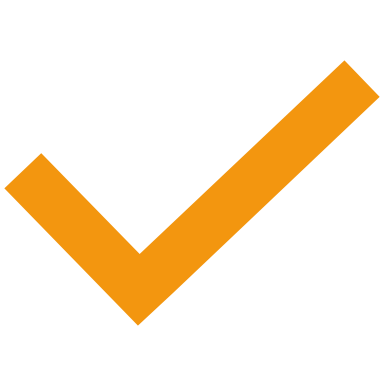 기          도
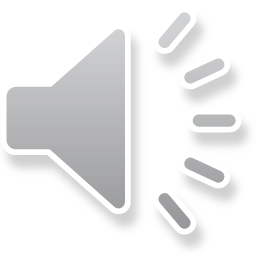